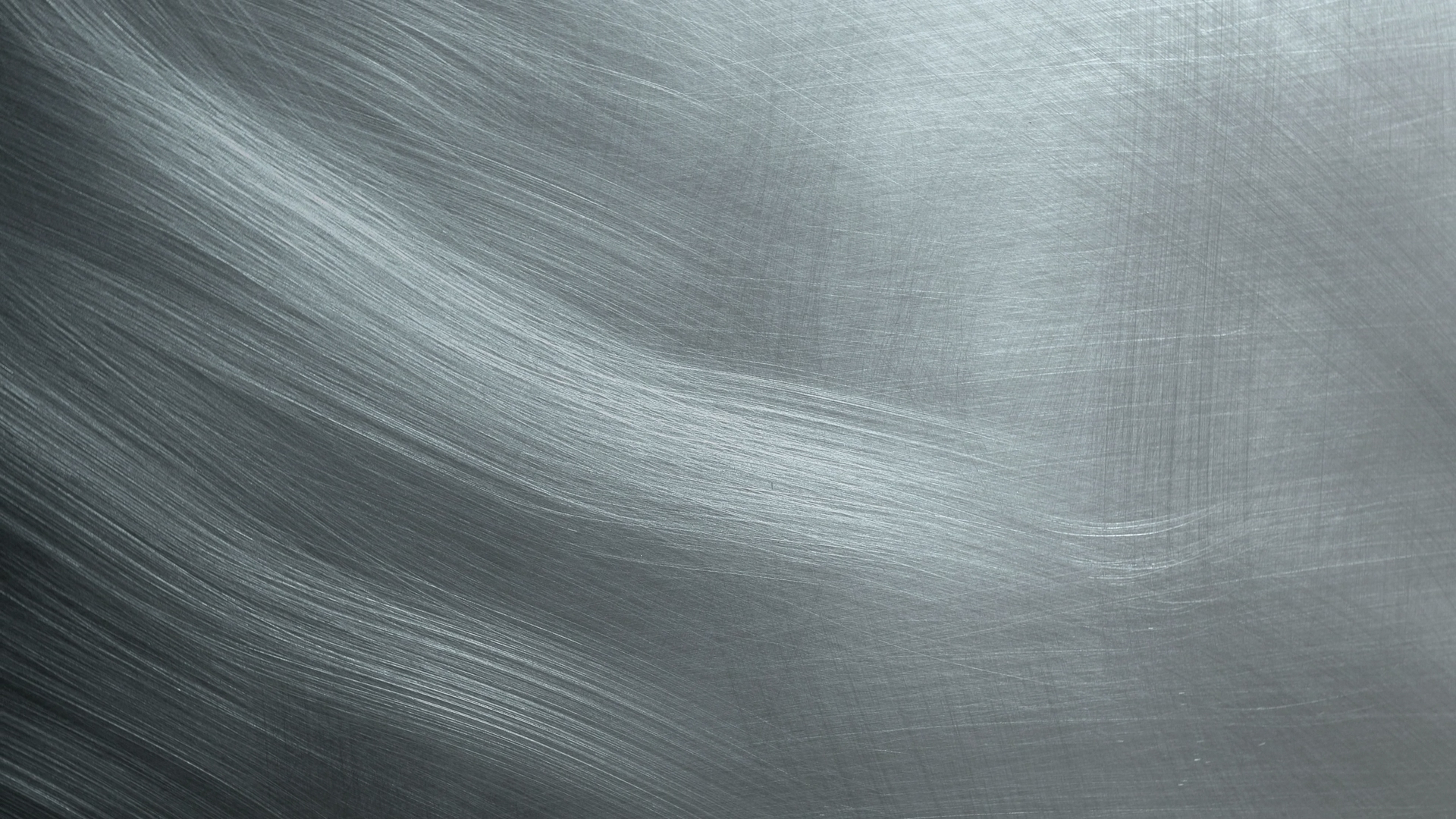 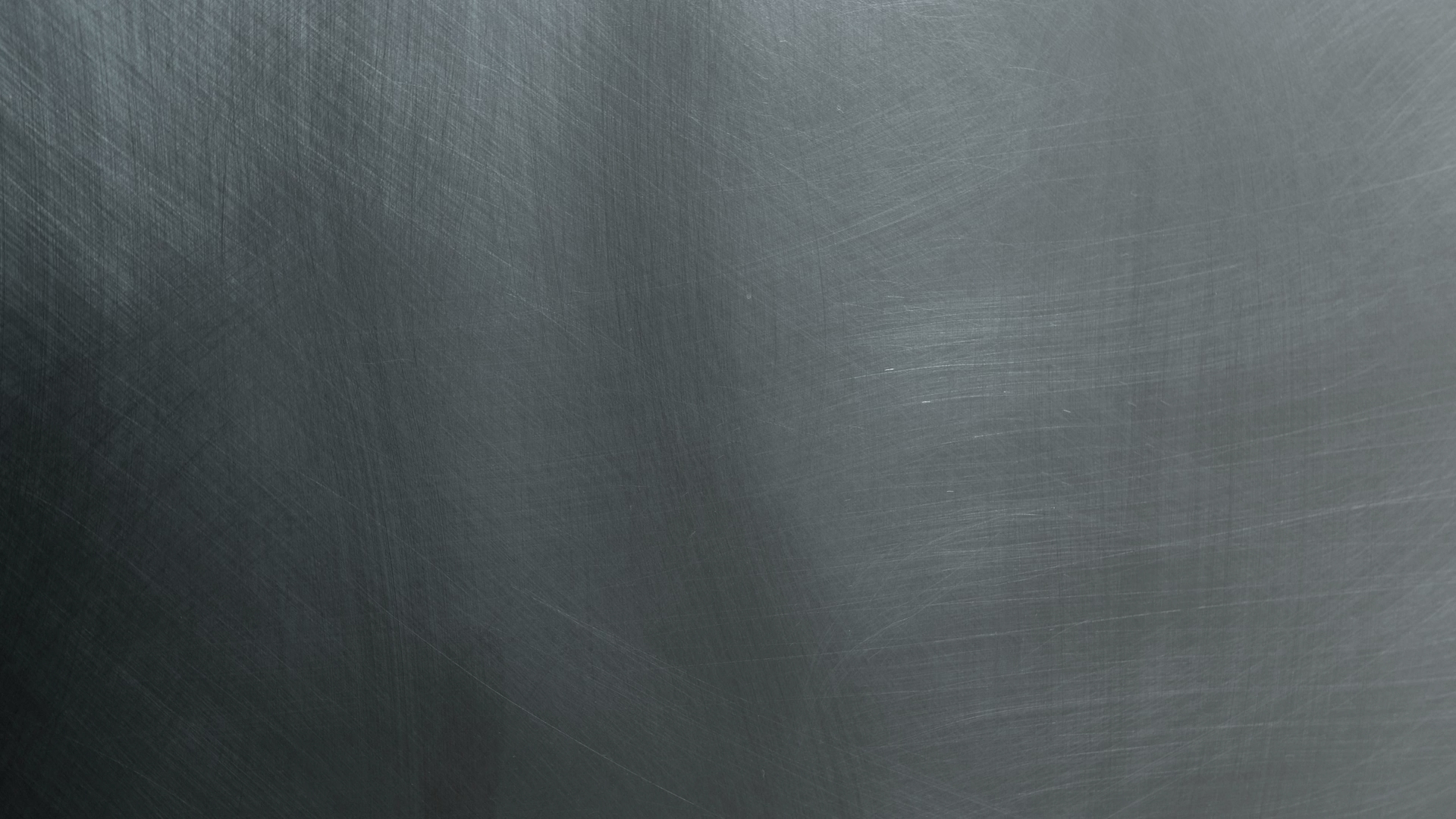 Business Automation Demo

Extending business automation with RPA
Introduction and overview
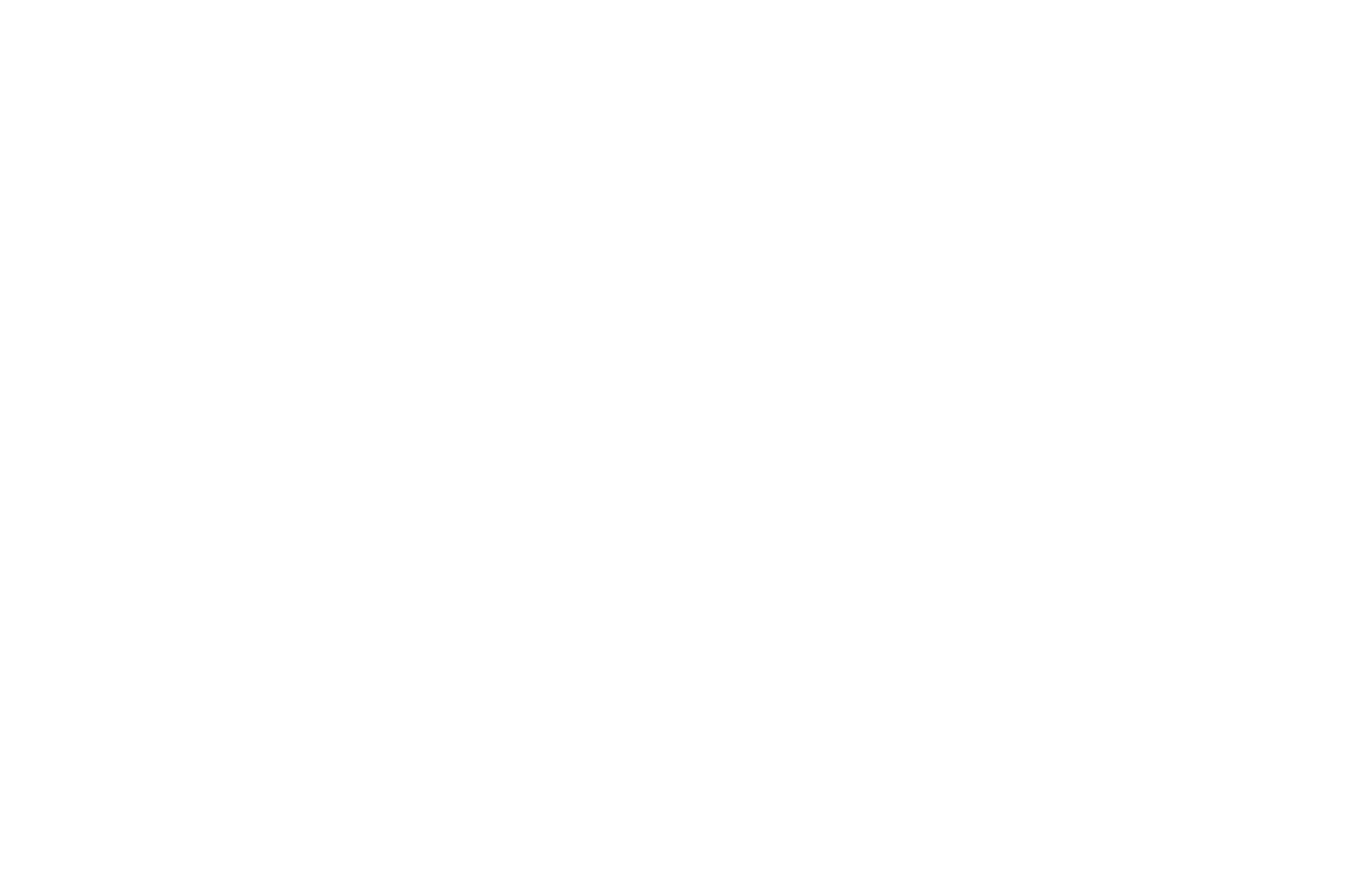 REMOVE THIS SLIDE BEFORE PRESENTING TO CUSTOMERS
Demo overview
Workportal
Processauthoring
Workflowruntime
IBM TechZone-provided environment
SaaS
Workflow
RPA (server)
RPA (development environment)
Botruntime
Chatbotruntime
Botauthoring
Chatbotauthoring
Windows VMs
RPA SaaS tenant
© 2024 IBM Corporation
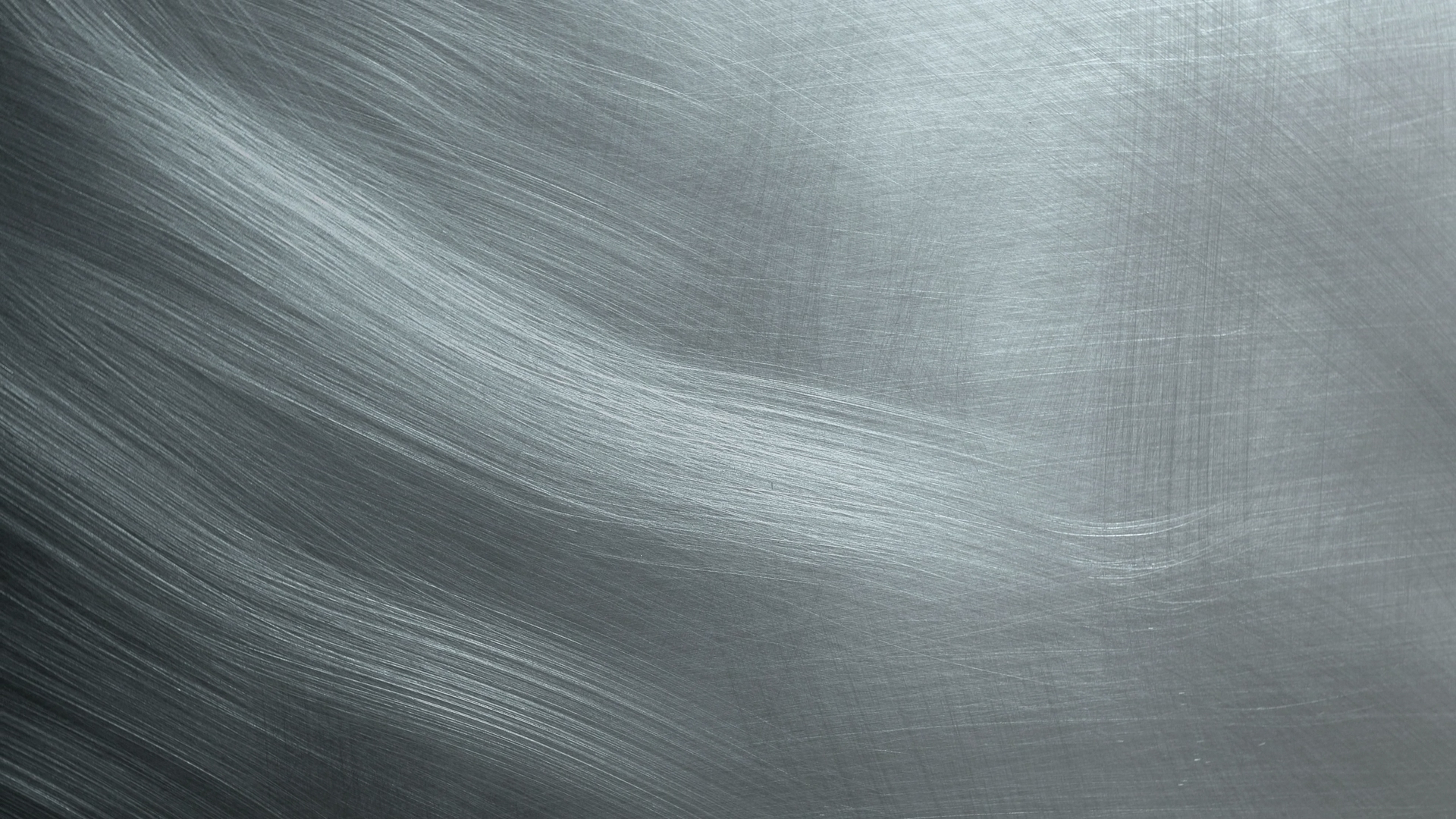 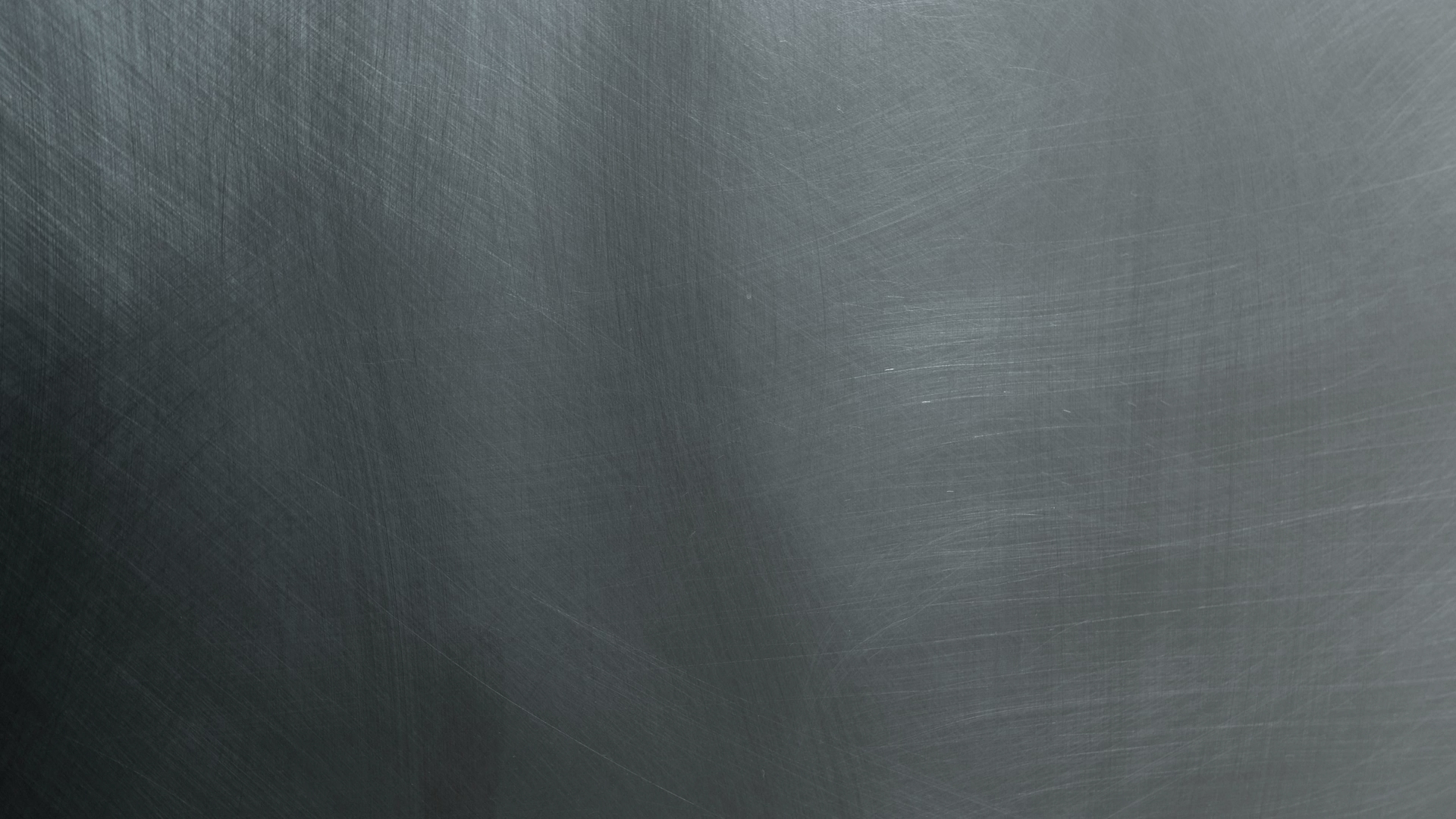 Demo overview
Scenario
Future Corp wants to grow their customer base by creating a quick and easy way for new customers to buy automobile insurance online.
Although much of their process is automated with workflow, key steps are manual. The company creates software robots to create insurance quotes and email them to customers.
The company uses the same ‘bot’ tooling to create chatbots that can interact conversationally with the customer to get the information needed to produce a quote.
When a potential customer provides insurance information to the chatbot, the system automatically produces and emails a quote in seconds. Exceptions are still managed by workflow.
Cloud Pak capabilities in the demo
RPA bots
RPA chatbots
Workflow
© 2024 IBM Corporation
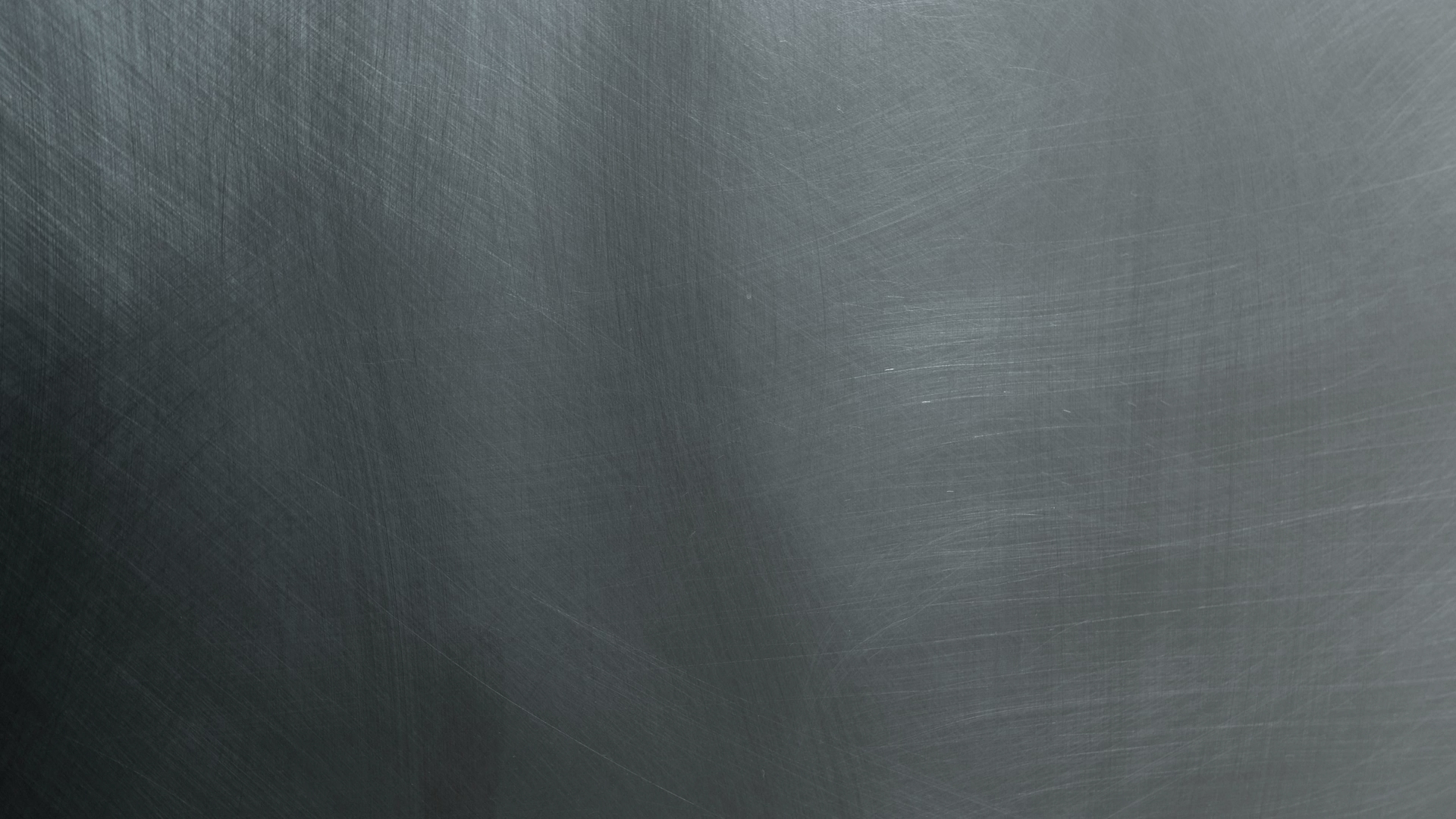 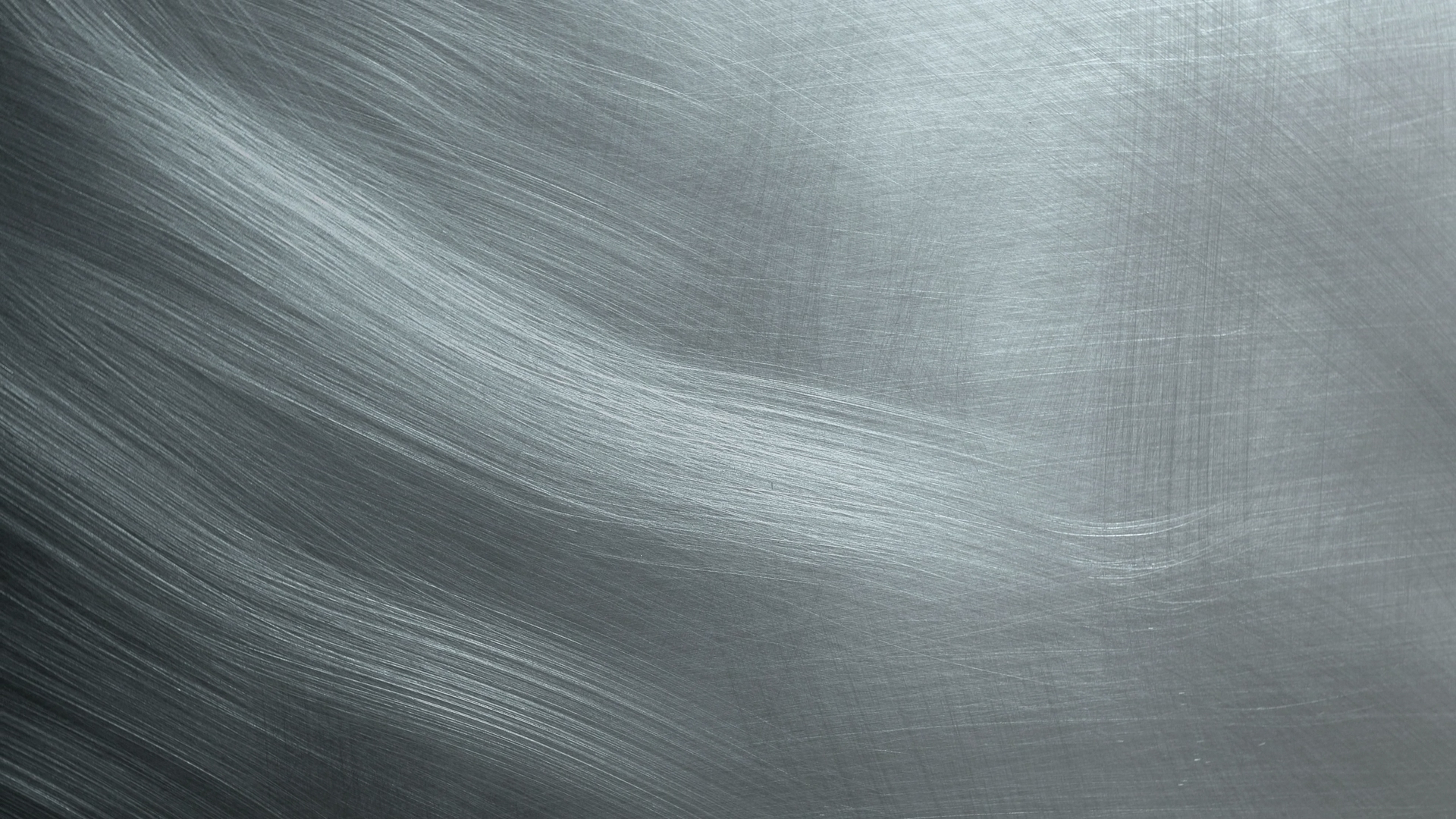 Demo flow
Bot authoring
Building and
training chatbots
Running the bots
A chatbot is created to interact with the customer to get the information needed to produce a quote
An insurance customer provides information to the chatbot and the system produces and emails a quote
Bots are built to generate insurance quotes and email them to customers
As-is process
The quoting process is automated with workflow but key steps are still manual
© 2024 IBM Corporation
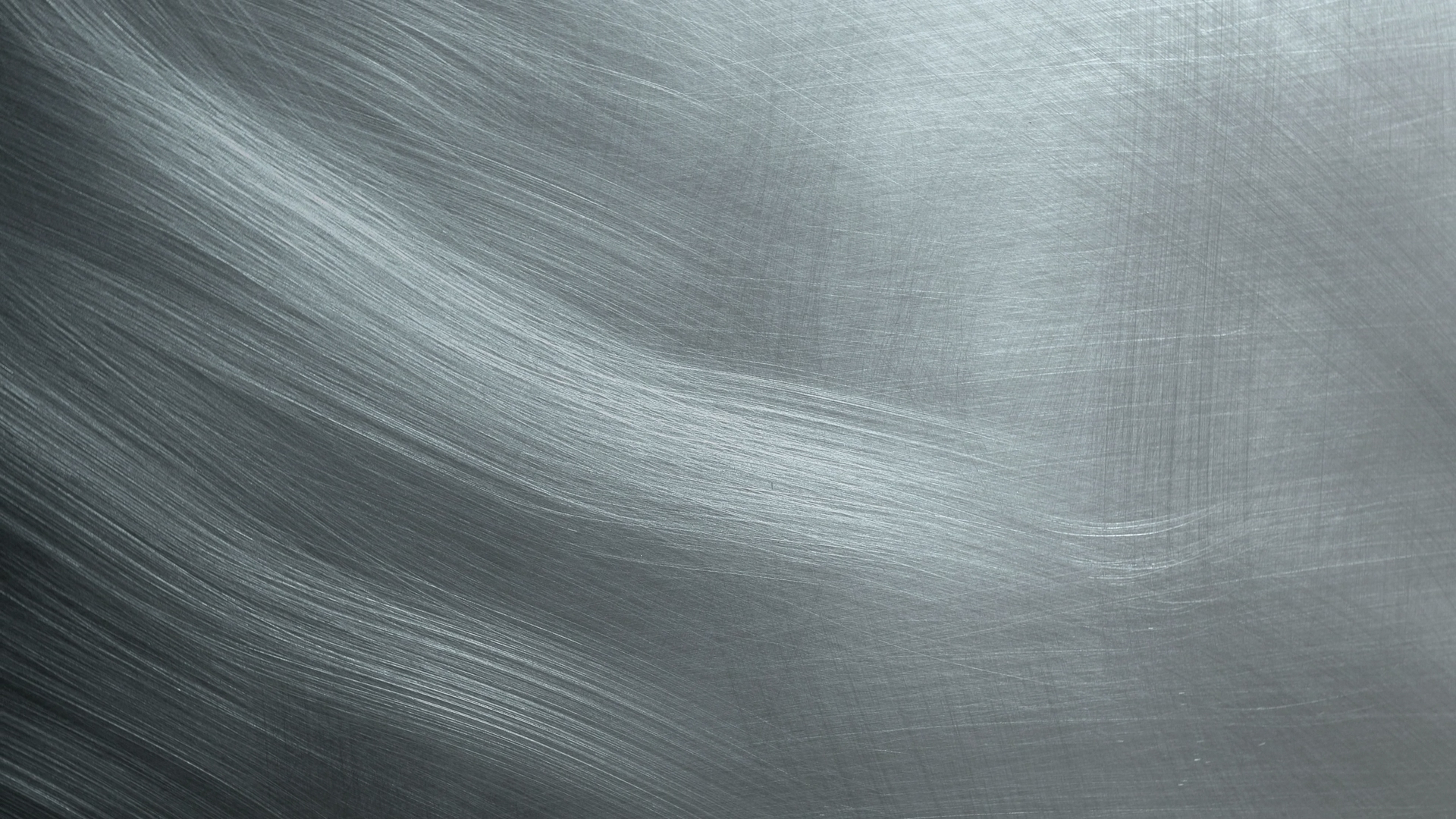 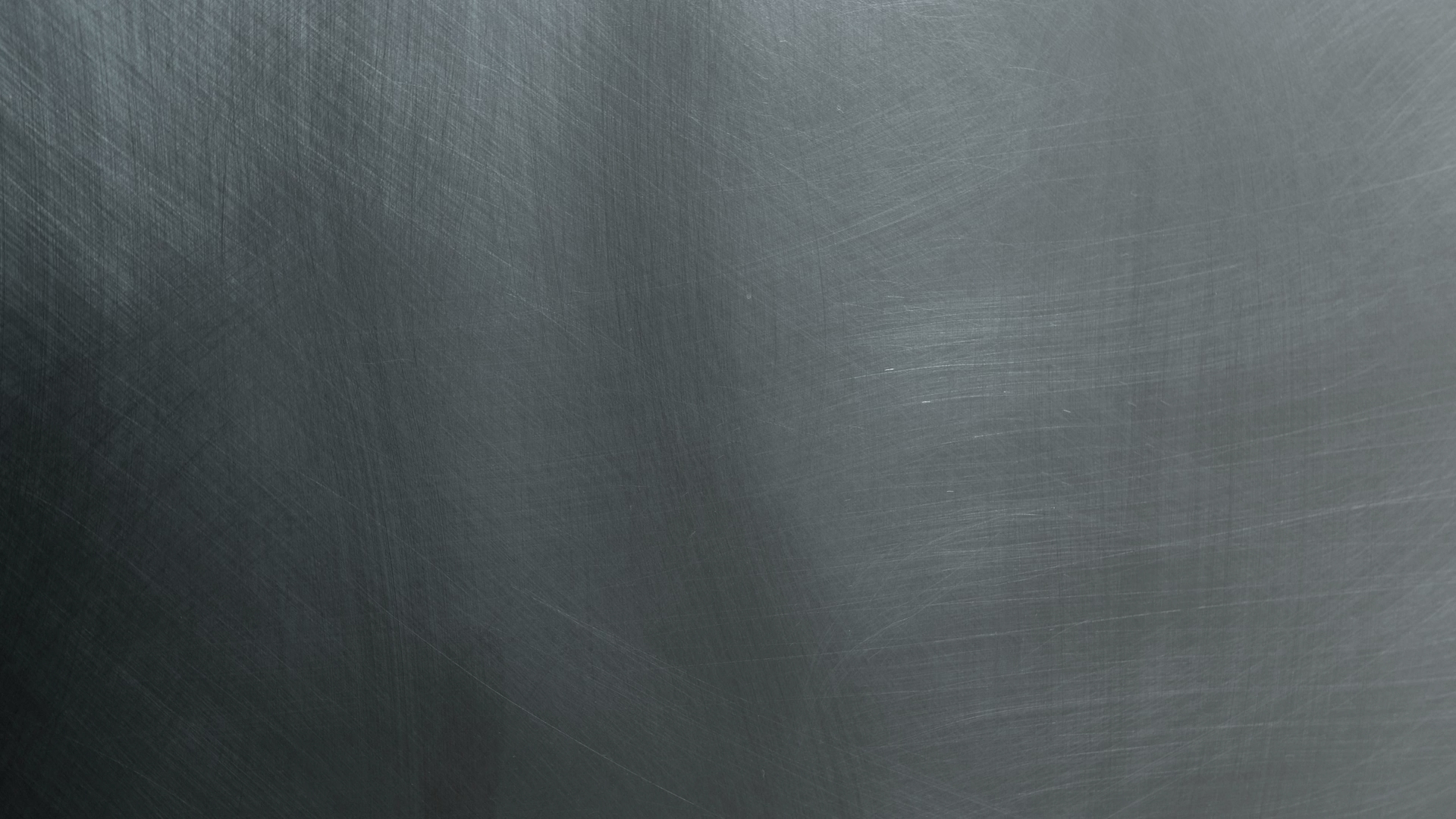 Demo components
RPA(development environment)
Workflow
Processauthoring
Workportal
Workflowruntime
Botauthoring
Botruntime
Chatbotauthoring
Chatbotruntime
RPA(server)
© 2024 IBM Corporation
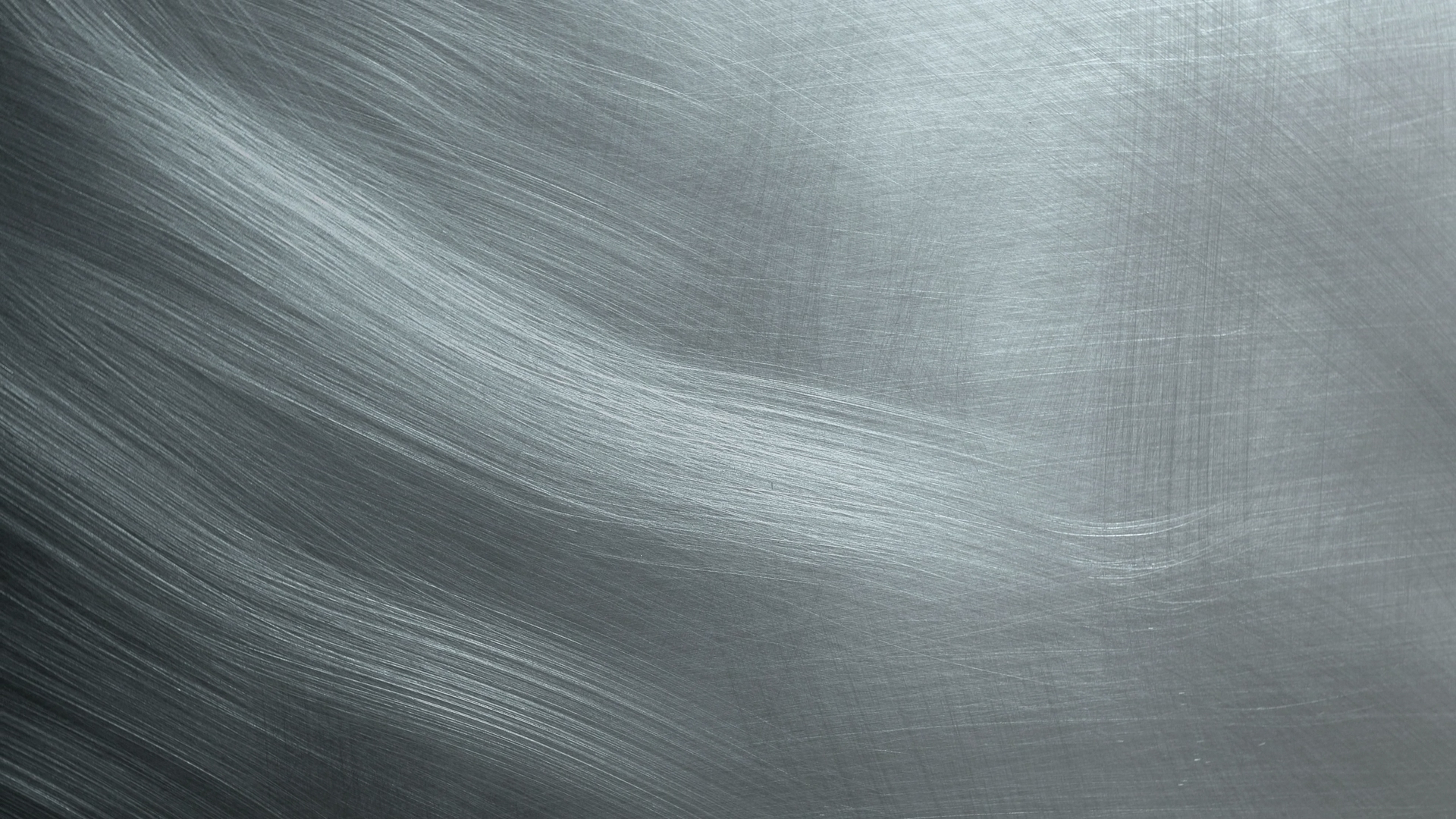 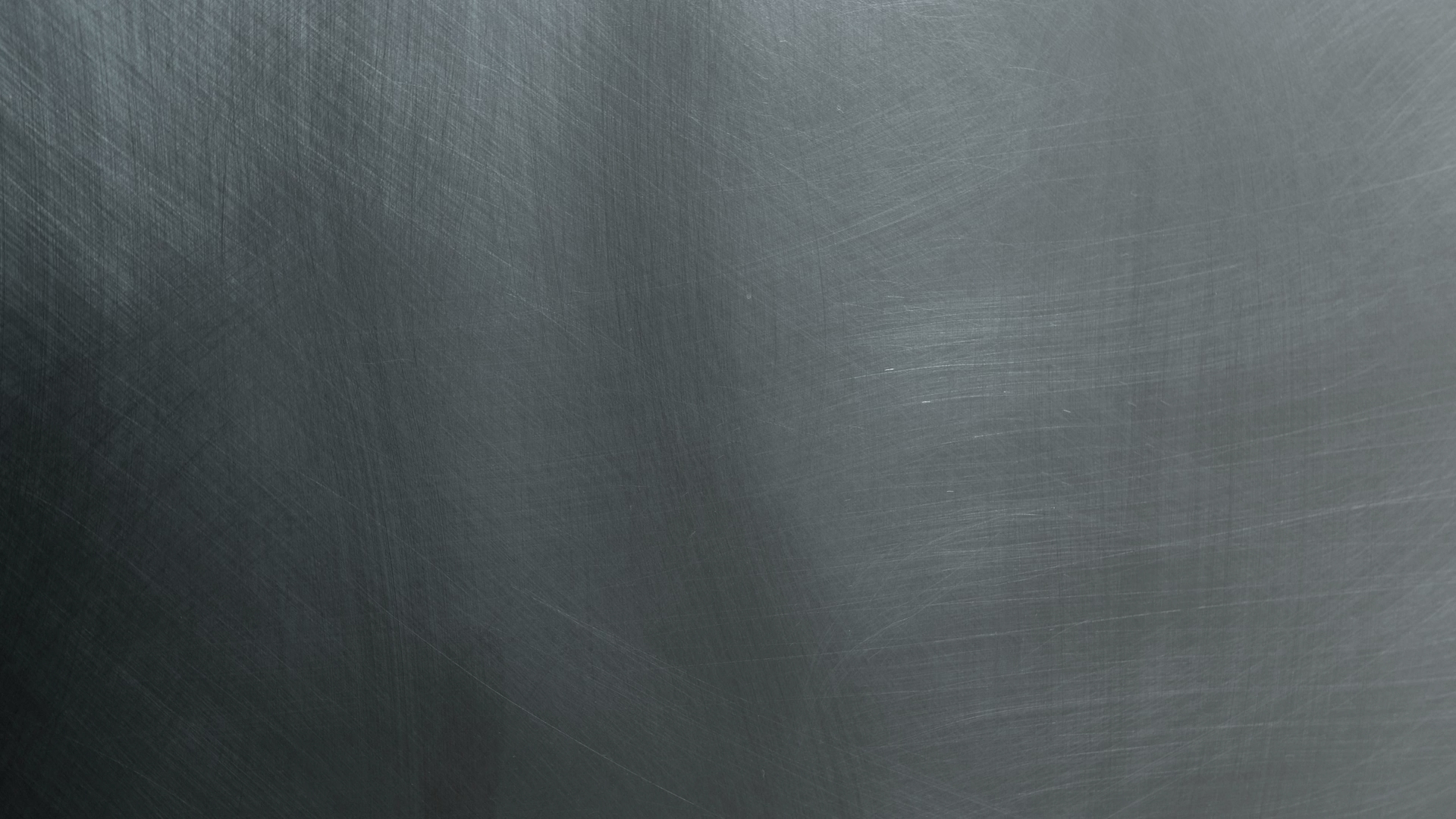 DEMO
Extending business automation with RPA
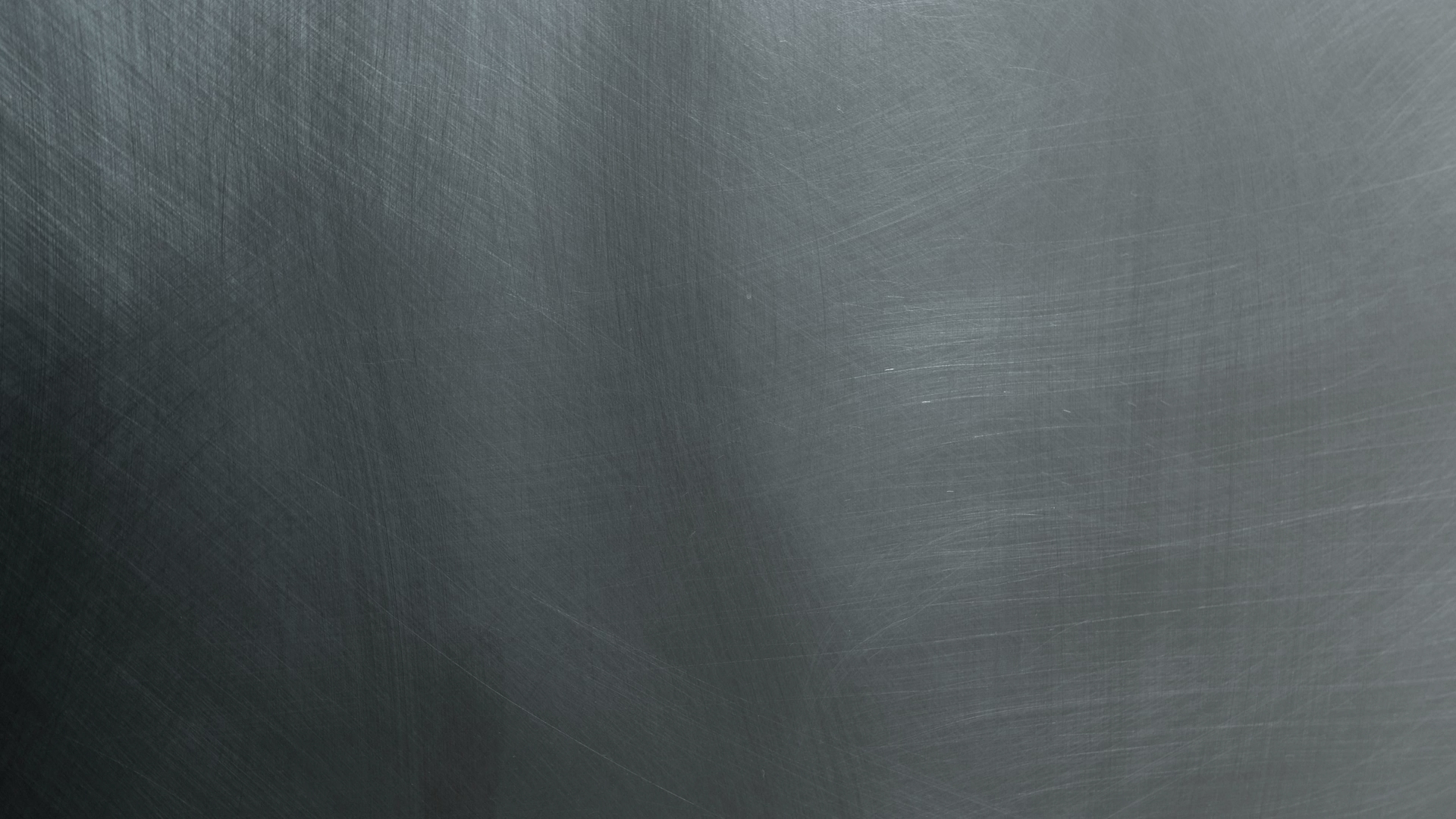 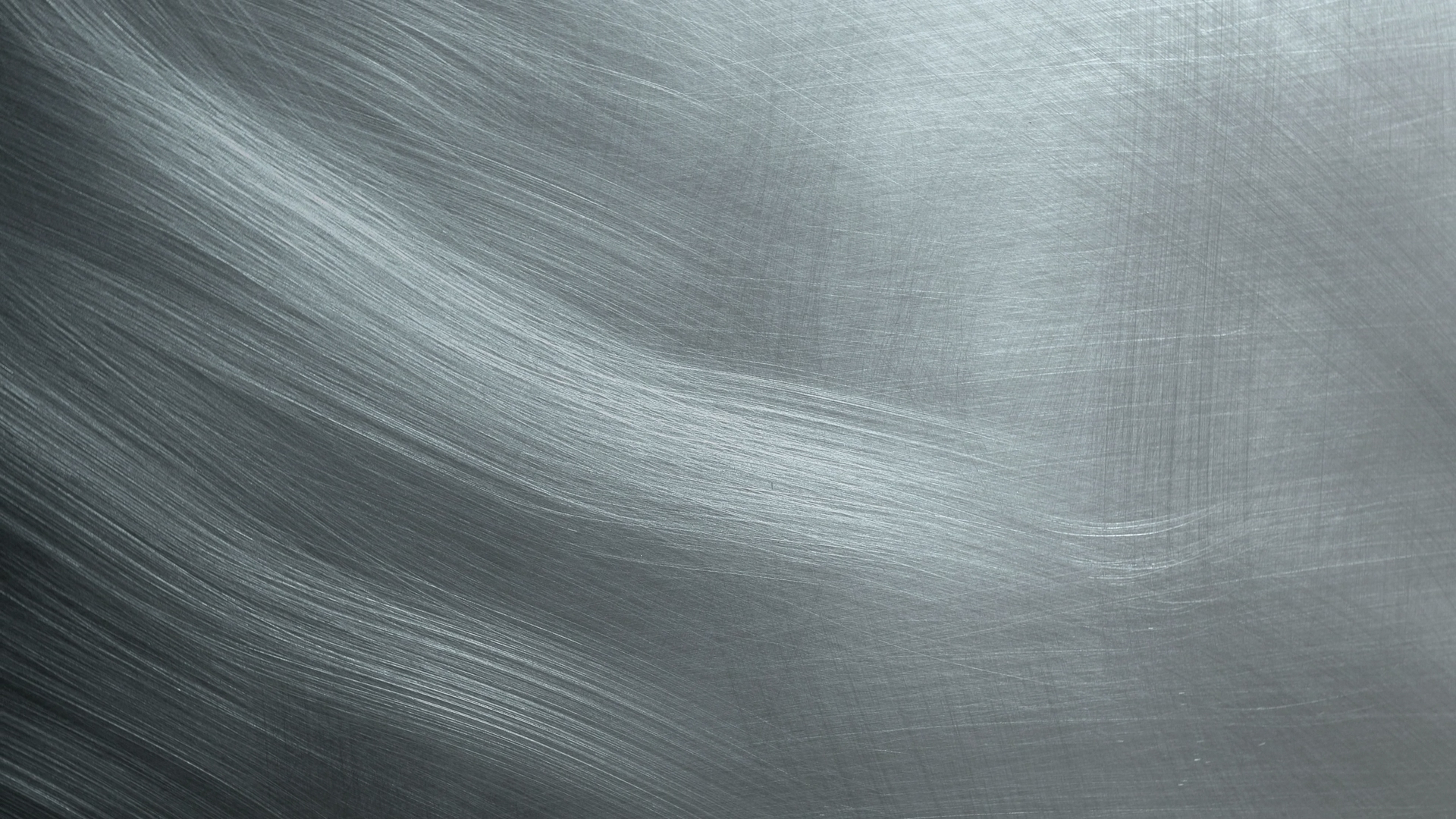 Key takeaways
Extending business automation with RPA demo
Extending business automation with RPA…
is a quick way to automate manual tasks
enables automation when APIs are not available
reduces back-office work
RPA user-friendly tooling...
enables drag and drop low-code development
provides hundreds of prebuilt commands
uses the same tools to build both bots and chatbots
RPA enables new ways of doing business, without requiring extensive development.
Workflow provides an end-to-end framework for incrementally automating human tasks over time.
© 2024 IBM Corporation
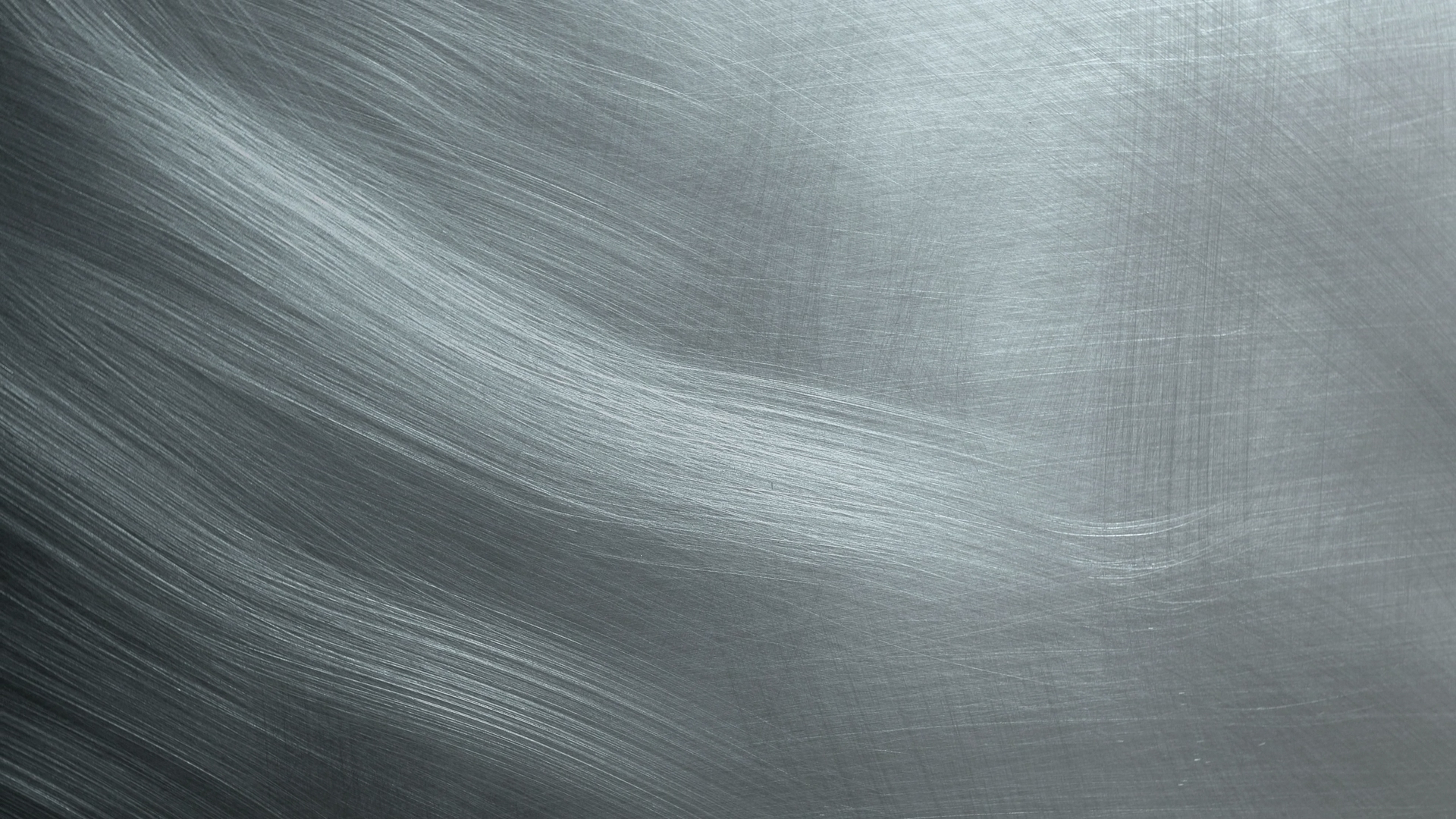 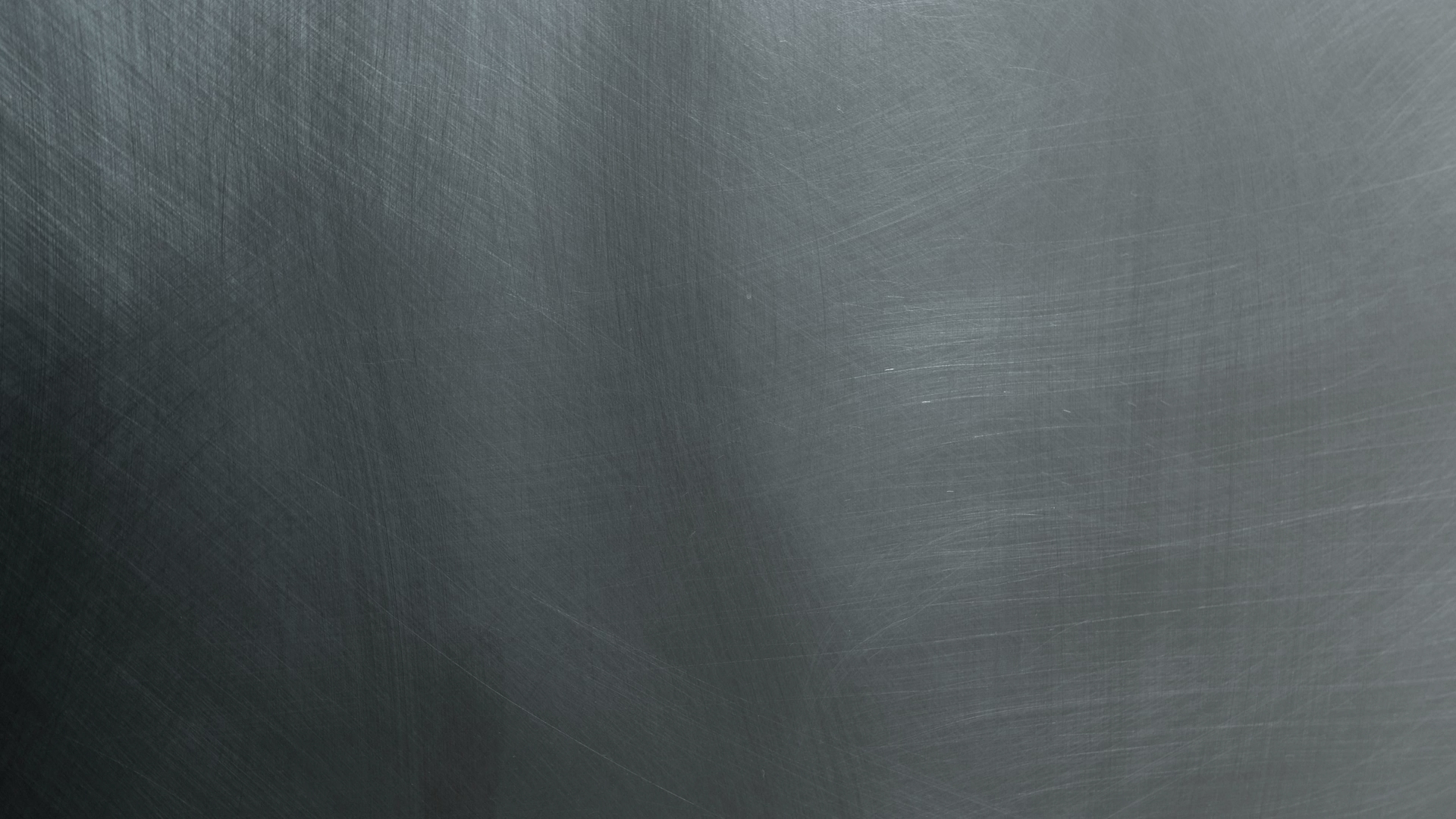 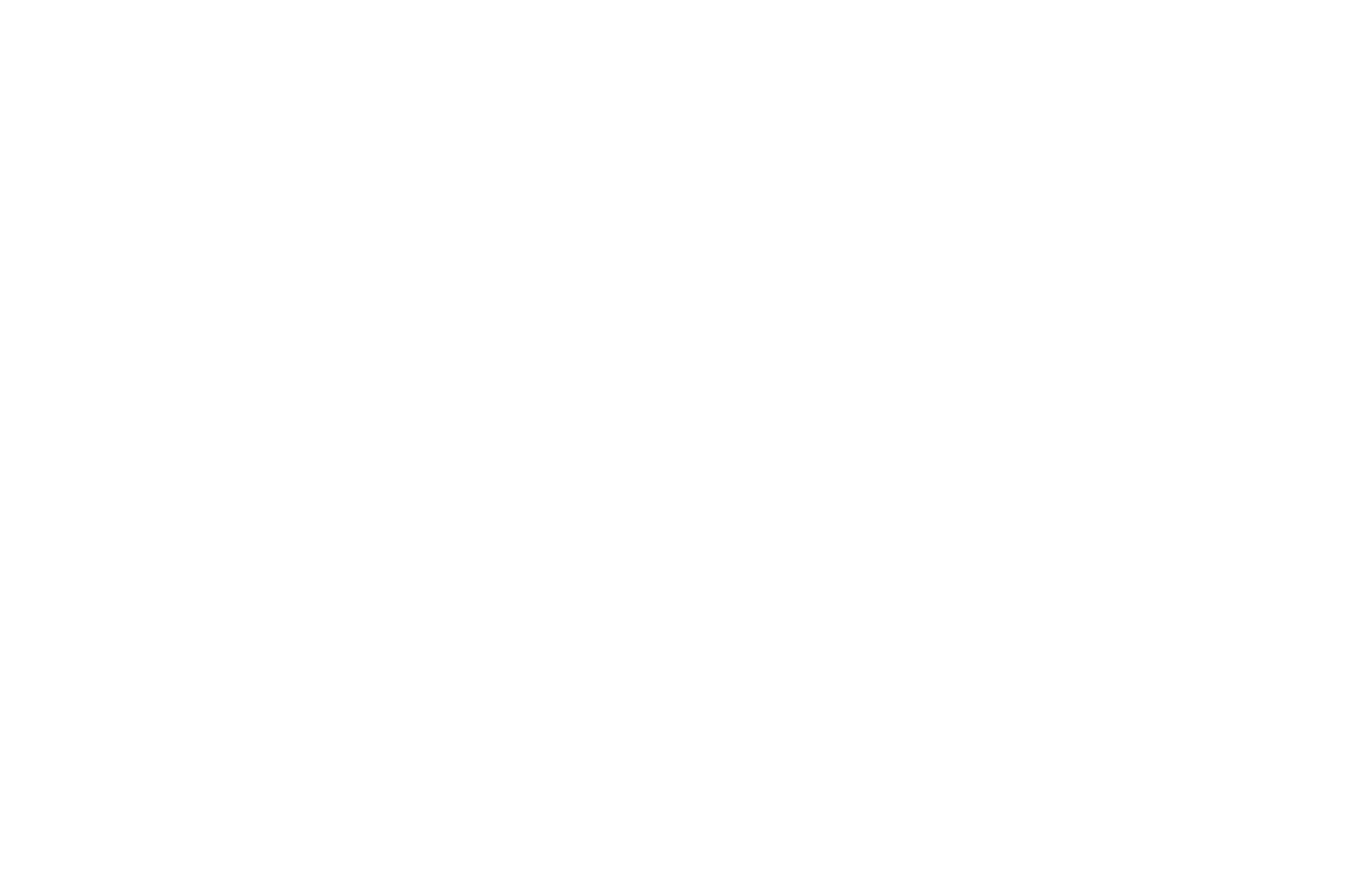 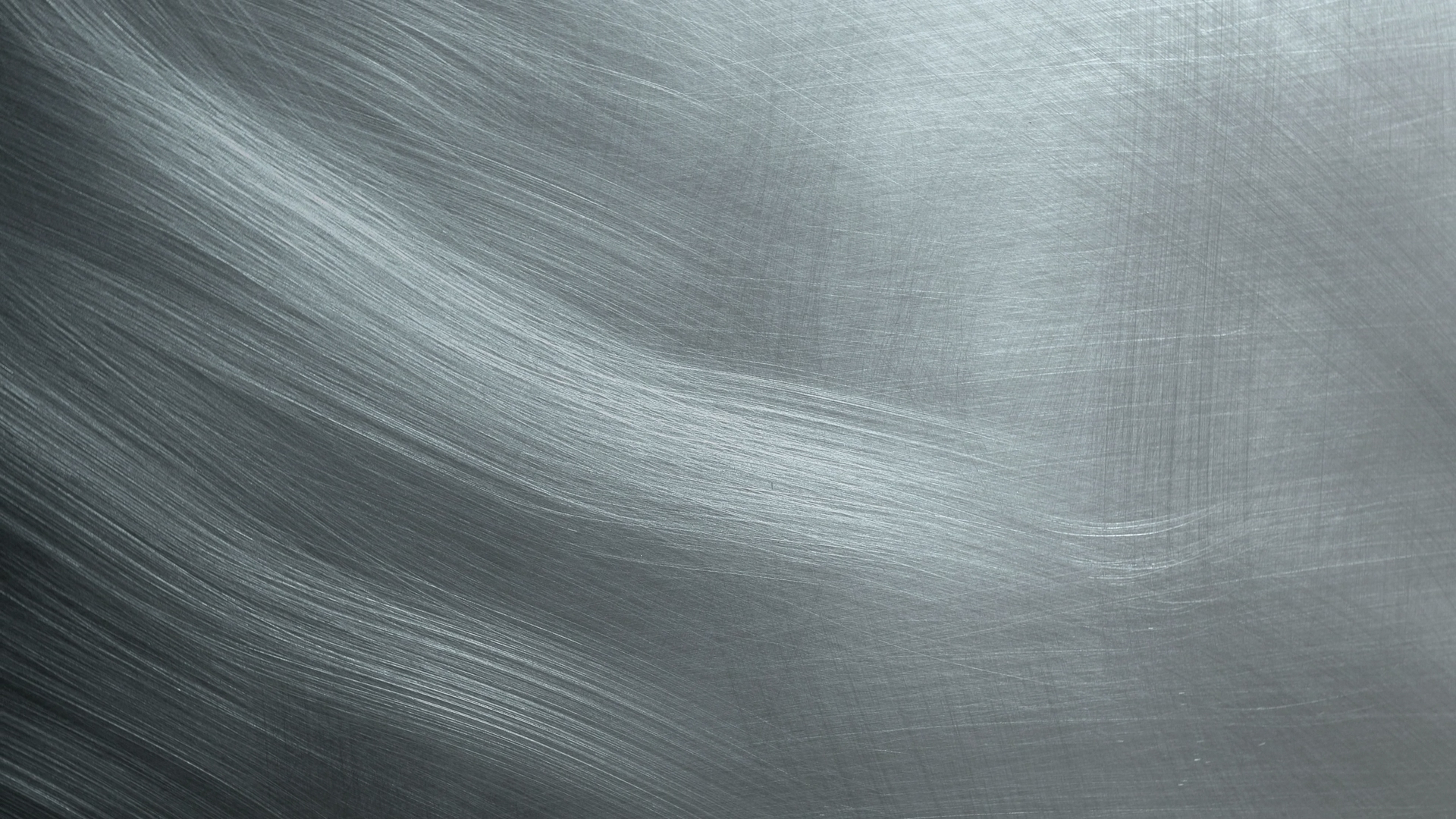 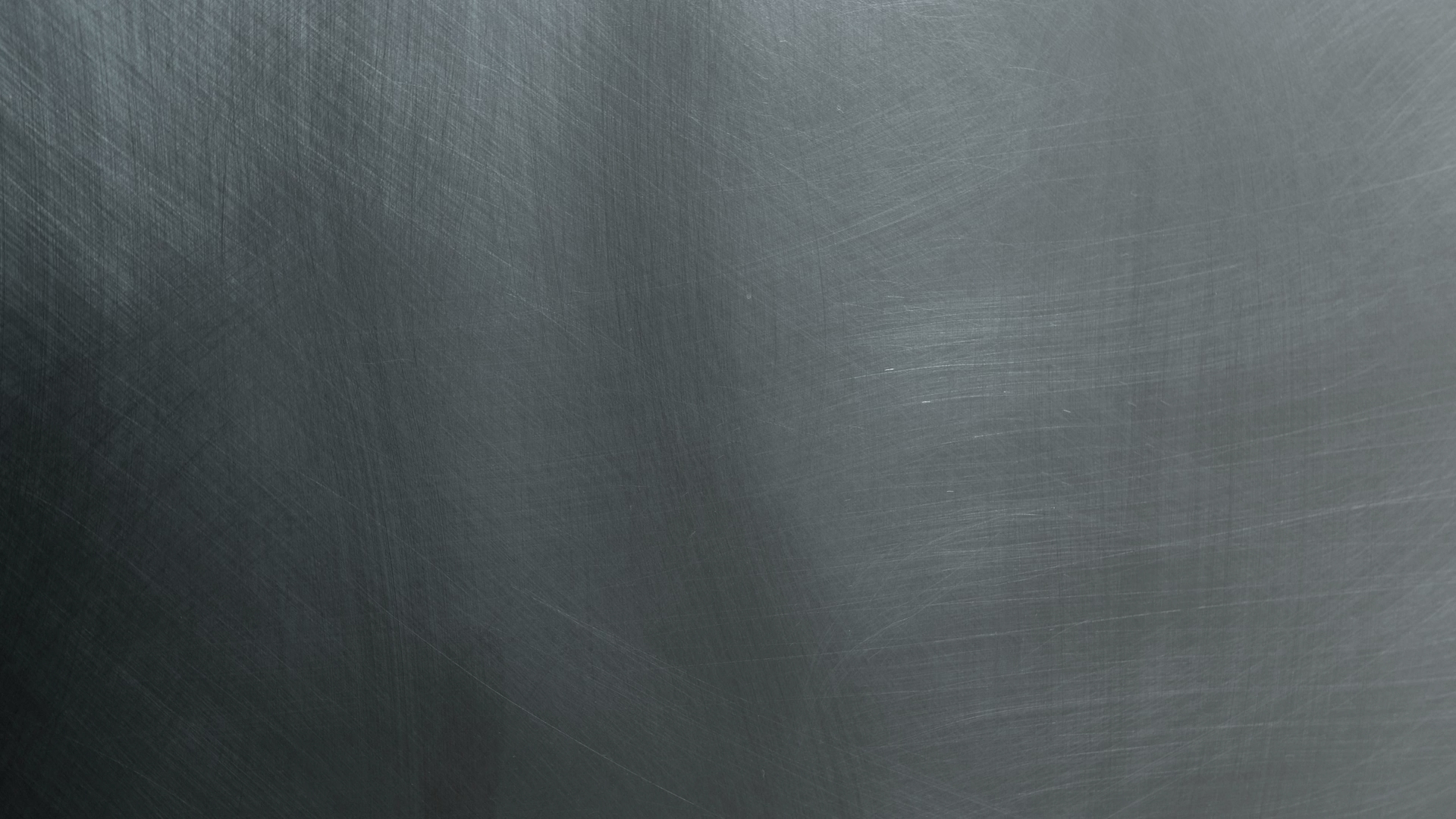 Additional learning resources
Building process applications
Participating in processes
Using robotic process automation
RPA command reference
© 2024 IBM Corporation